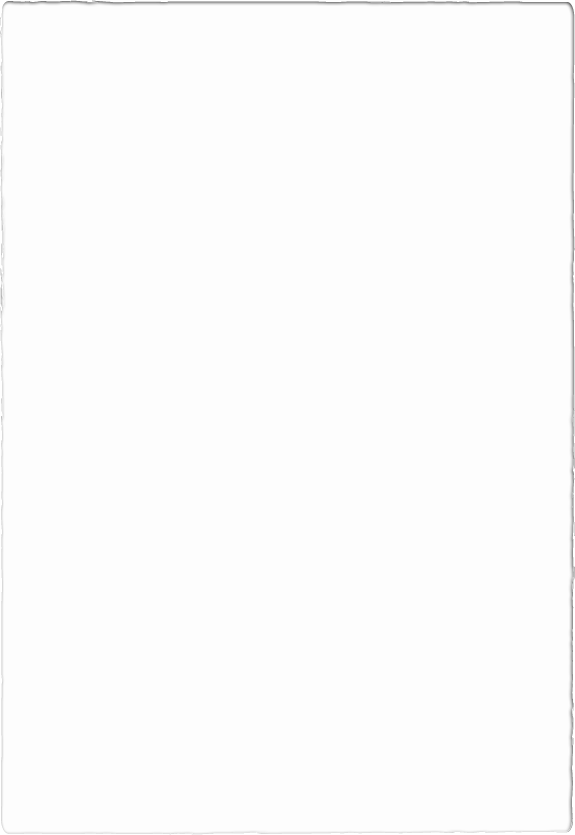 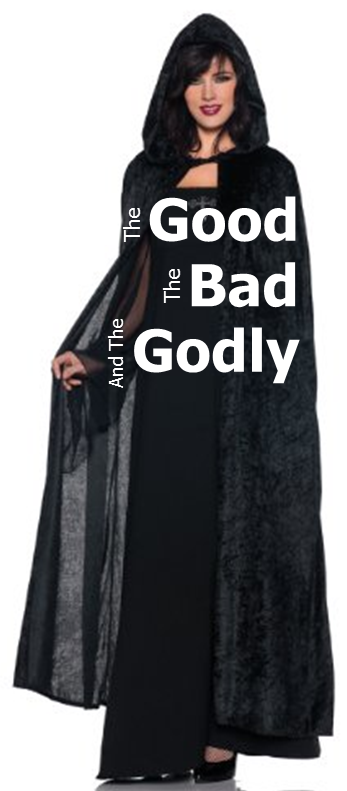 Mothers: The Good, The Bad, And The GodlyText: Prov. 1:8; 6:20
[Speaker Notes: By Nathan L Morrison
All Scripture given is from the NASB unless otherwise stated

For further study, or if questions, please Call: 804-277-1983 or Visit: www.courthousechurchofchrist.com]
Intro
Mother’s Day
On October 9, 1914, President Woodrow Wilson declared the second Sunday of each May as “Mother’s Day,” a special day to honor mothers of this nation.
This national holiday has grown in popularity
Though this is a special one-time event each year, we all should honor our mothers on a daily basis – especially those who are pleasing to God!
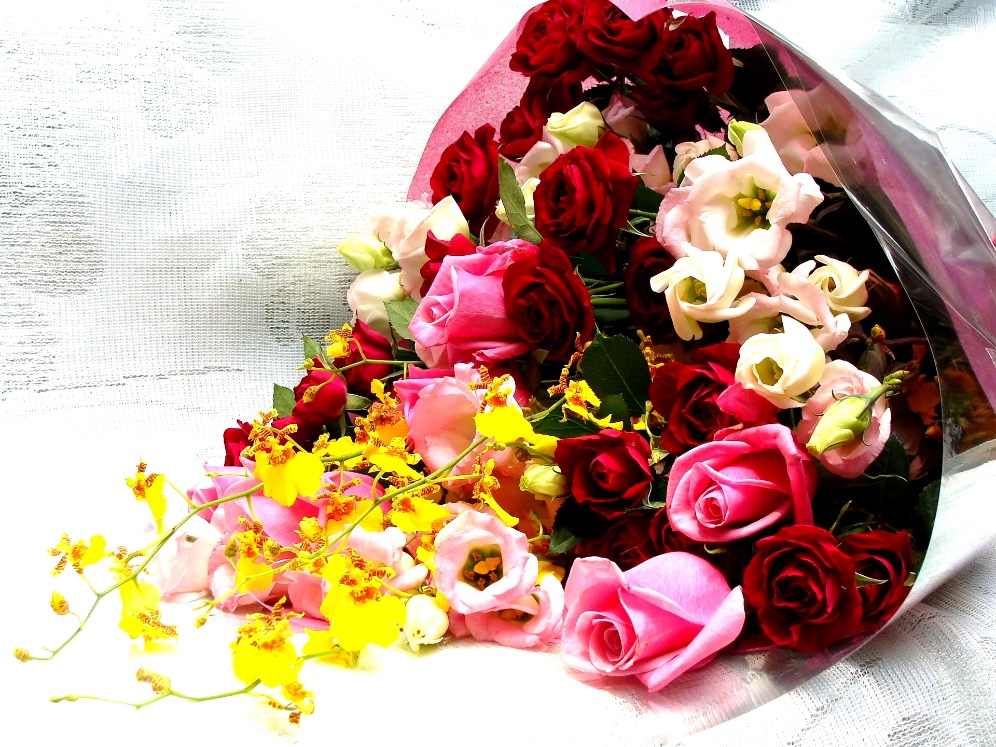 Mothers: The Good, The Bad, And The Godly
Intro
There are many lessons that we can learn
from mothers – lessons that help us define
love and sacrifice, and examples that serve
as warning of what not to do!
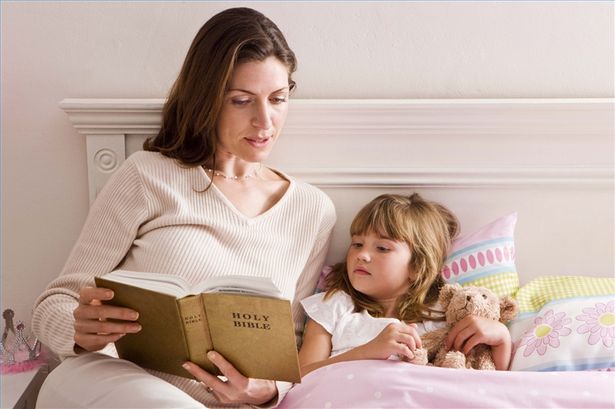 (Prov. 1:8)                                   (Prov. 6:20)
We will consider the examples of mothers in light of the  Good, the Bad, and the Godly!
Mothers: The Good, The Bad, And The Godly
[Speaker Notes: (Prov. 1:8; 6:20)]
The Good – Physical Well-being
Bathsheba – I Kings 1:15-21
Nathan the prophet (1:11-14) counseled Bathsheba to go to David and ask about his promise to make Solomon king in light of Adonijah’s claims to be king!
I Kings 1:20-21
20.  "As for you now, my lord the king, the eyes of all Israel are on you, to tell them who shall sit on the throne of my lord the king after him. 
21.  "Otherwise it will come about, as soon as my lord the king sleeps with his fathers, that I and my son Solomon will be considered offenders."
She was concerned for his physical 
well-being!
Mothers: The Good, The Bad, And The Godly
[Speaker Notes: Adonijah (David’s 4th son, II Sam. 3:4)]
The Good – Physical Well-being
Bathsheba – I Kings 1:15-21
I Kings 1:28-31: David assured Bathsheba that day Solomon would be king (just as he promised and God promised David – I Chr. 22:9-10).
I Chr. 29:25: God “highly exalted Solomon” more than any other king over Israel!
She was a loving, protective mother to Solomon!
Mothers: The Good, The Bad, And The Godly
The Good – Physical Well-being
Bathsheba – I Kings 1:15-21
Noteworthy Mentions:
Sarah (Gen. 21:1-14)
Mother of James and John (Mt. 20:20-23)
To love and want to protect your children is a good trait
for a mother to possess!
Mothers: The Good, The Bad, And The Godly
The Bad – Ungodly Influences
Jezebel – I Kings 21:25
I Kings 16:30-31: King Ahab of Israel married Jezebel (Phoenician princess) & became an idolater!
I Kings 21:25
25.  Surely there was no one like Ahab who sold himself to do evil in the sight of the LORD, because Jezebel his wife incited him.
I Kings 18:3-4: Hunted down and killed the prophets of God.
I Kings 19:1-2: Threatened the life of Elijah!
I Kings 21:5-15: Orchestrated the death of Naboth
Mothers: The Good, The Bad, And The Godly
[Speaker Notes: Jezebel, princess of Tyre, daughter of King Ethbaal of the Phoenicians!]
The Bad – Ungodly Influences
Jezebel – I Kings 21:25
Her ungodly influence caused her family’s deaths:
I Kings 22:51-53; II Kings 1:16-17: Ahaziah 
II Kings 9:22-24, 27: Joram their son & Ahaziah their grandson 
II Chr. 22:3-5: Athaliah, like her mother, was an evil influence on her son (Ahaziah) “to his destruction” (II Chr. 22:7).
II Kings 10:1-11: Ahab’s remaining 70 sons killed – his line cutoff!
She was a mother of evil influence and caused her family’s downfall!
Mothers: The Good, The Bad, And The Godly
The Bad – Ungodly Influences
Jezebel – I Kings 21:25
Dishonorable Mentions:
Rebekah (Gen. 24:67)
Herodias (Lk. 3:19-20)
These mothers are examples of 
what NOT to do!
Mothers: The Good, The Bad, And The Godly
The Godly – Spiritual Well-being
Mary – Lk. 1:26-38
The woman “favored of God” who was chosen to give birth to Jesus, the Son of God, and the woman tasked to be His earthly mother! (1:28-33) 
She was a virgin (1:34) and was pure before marriage (I John 3:3).
The angel assured her she would be carrying the Son of God – 1:35
Lk. 1:38: She humbly submitted to the will of God.
Lk. 1:38
38.  And Mary said, "Behold, the bondslave of the Lord; may it be done to me according to your word." And the angel departed from her.
Mothers: The Good, The Bad, And The Godly
The Godly – Spiritual Well-being
Mary – Lk. 1:26-28
Lk. 2:19: When shepherds who heard from an angel (2:8-18) came from the fields to honor and worship the newborn king, Mary “treasured” it in her heart.
Mt. 2:14: She was obedient to the voice of God along with Joseph in taking Jesus to Egypt and returning when Herod died – 2:19-21
Lk. 2:48: When Jesus stayed behind at the Temple (2:43-44), Mary and Joseph searched for Him (2:46)
She was concerned for His physical
well-being!
Mothers: The Good, The Bad, And The Godly
The Godly – Spiritual Well-being
Mary – Lk. 1:26-28
Lk. 2:50-52: They were the kind of parents Jesus submitted to & was trained in wisdom & favor of God.
Lk. 2:50-52
50.  But they did not understand the statement which He had made to them. 
51.  And He went down with them and came to Nazareth, and He continued in subjection to them; and His mother treasured all these things in her heart. 
52.  And Jesus kept increasing in wisdom and stature, and in favor with God and men.
She was concerned for His spiritual 
well-being!
Mothers: The Good, The Bad, And The Godly
The Godly – Spiritual Well-being
Mary – Lk. 1:26-28
Jn. 19:25-27: She followed her Son all the way to the cross!
Acts 1:12-14: Her last mention in the Scriptures has her listed among believers, including the apostles and the Lord’s brothers (her children!).
Mary was a mother like no other, and was truly “blessed among women!” (Lk. 1:42)
Mothers: The Good, The Bad, And The Godly
The Godly – Spiritual Well-being
Mary – Lk. 1:26-28
Honorable Mentions:
Jochebed (Ex. 2:1-2; 6:20; Num. 26:59)
Hannah (I Sam. 1:1-2)
Every child should be so thankful for mothers who have showed their love and devotion and sacrificial love for their family, and who are concerned not only for physical well-being but spiritual well-being!
Mothers: The Good, The Bad, And The Godly
Conclusion
A godly mother will diligently train her children to know God
Prov. 1:8; 6:20
1:8:    Hear, my son, your father's instruction And do not forsake your mother's teaching;

6:20:  My son, observe the commandment of your father And do not forsake the teaching of your 	mother;
A godly mother will not forsake her God-given role as a teacher of her young
Prov. 29:15
15.  The rod and reproof give wisdom, But a child who gets his own way brings shame to his mother.
Mothers: The Good, The Bad, And The Godly
Conclusion
A godly mother will be a godly example for her children!
II Tim. 1:3-5
3.  I thank God, whom I serve with a clear conscience the way my forefathers did, as I constantly remember you in my prayers night and day, 
4.  longing to see you, even as I recall your tears, so that I may be filled with joy. 
5.  For I am mindful of the sincere faith within you, which first dwelt in your grandmother Lois and your mother Eunice, and I am sure that it is in you as well.
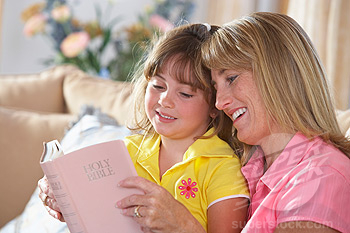 Mothers: The Good, The Bad, And The Godly
Conclusion
Godly mothers deserve our praise because they watch over our souls!
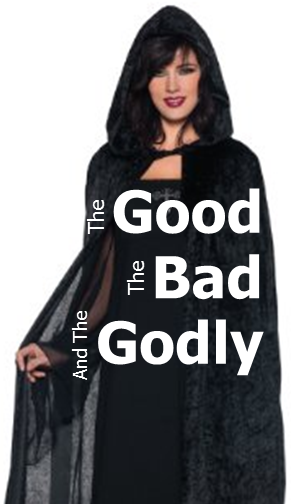 What kind of mother are you or will you be?
Mothers: The Good, The Bad, And The Godly
“What Must I Do To Be Saved?”
Hear The Gospel (Jn. 5:24; Rom. 10:17)
Believe In Christ (Jn. 3:16-18; Jn. 8:24)
Repent Of Sins (Lk. 13:35; Acts 2:38)
Confess Christ (Mt. 10:32; Rom. 10:10)
Be Baptized (Mk. 16:16; Acts 22:16)
Remain Faithful (Jn. 8:31; Rev. 2:10)
For The Erring Child: 
Repent (Acts 8:22), Confess (I Jn. 1:9),
Pray (Acts 8:22)